Нестандартное физкультурное оборудование
Подготовила: воспитатель Клевцова В.Н. 
                           МАДОУ №7 «Детский сад
                           комбинированного вида
                           г.Шебекино Белгородской 
                           области»
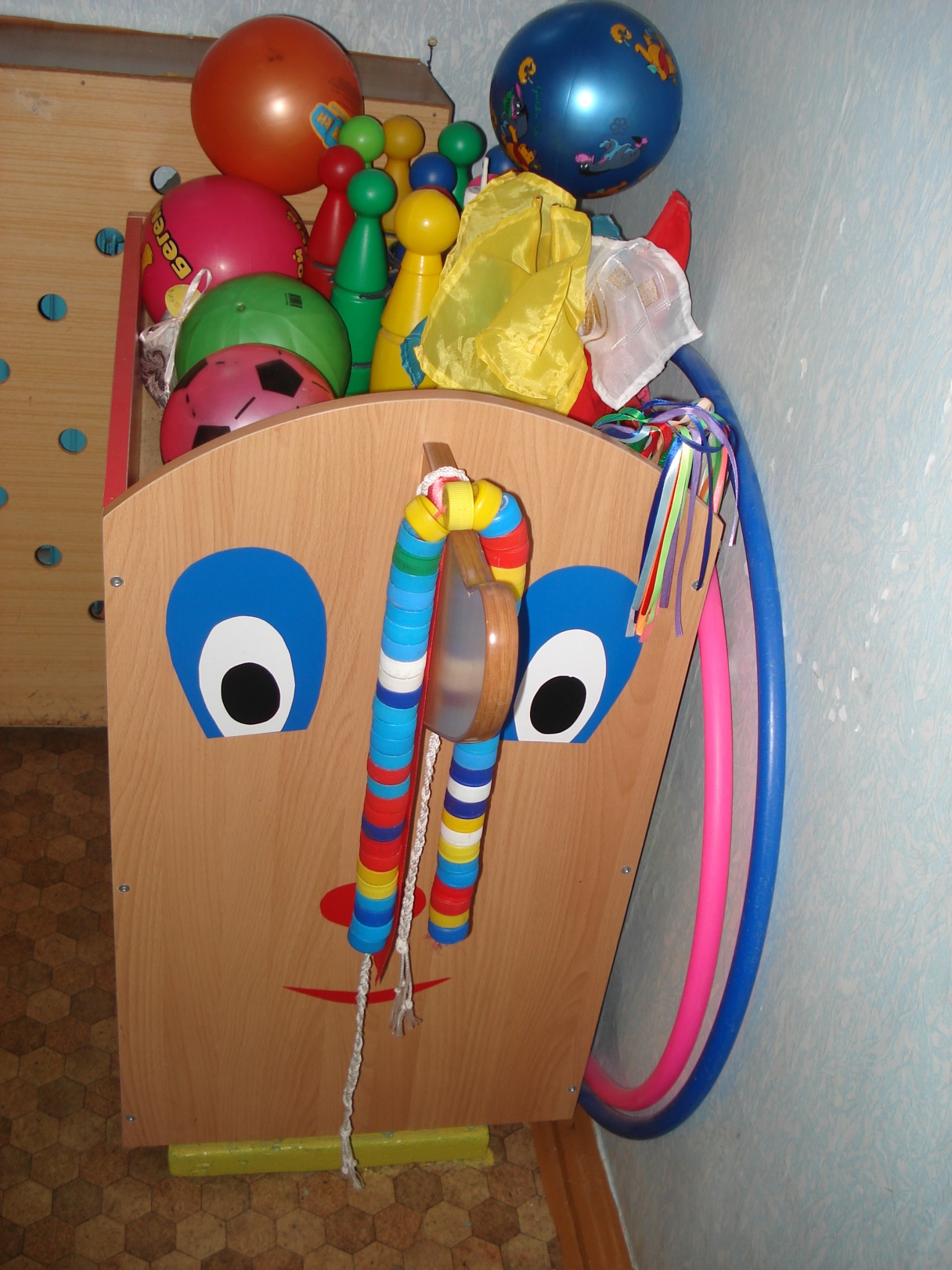 Важным направлением 
в формировании 
у детей основ 
здорового образа жизни является 
правильно организованная двигательная предметно-развивающая среда. 
Она должна носить развивающий характер, быть разнообразной, динамичной, трансформируемой, полифункциональной.
Ловишки
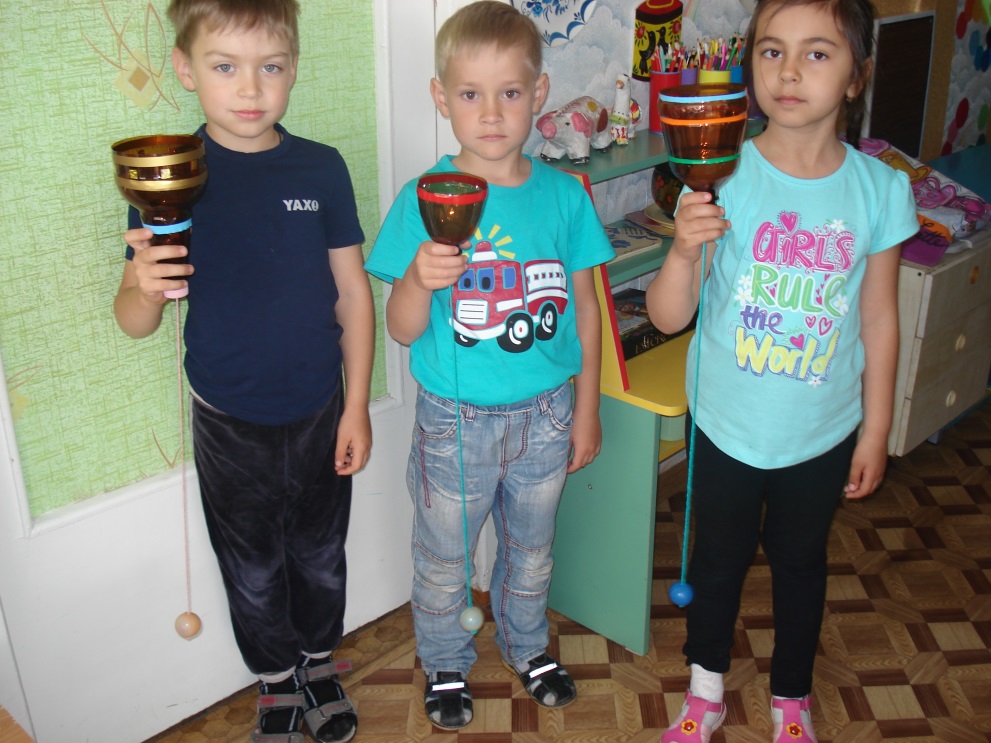 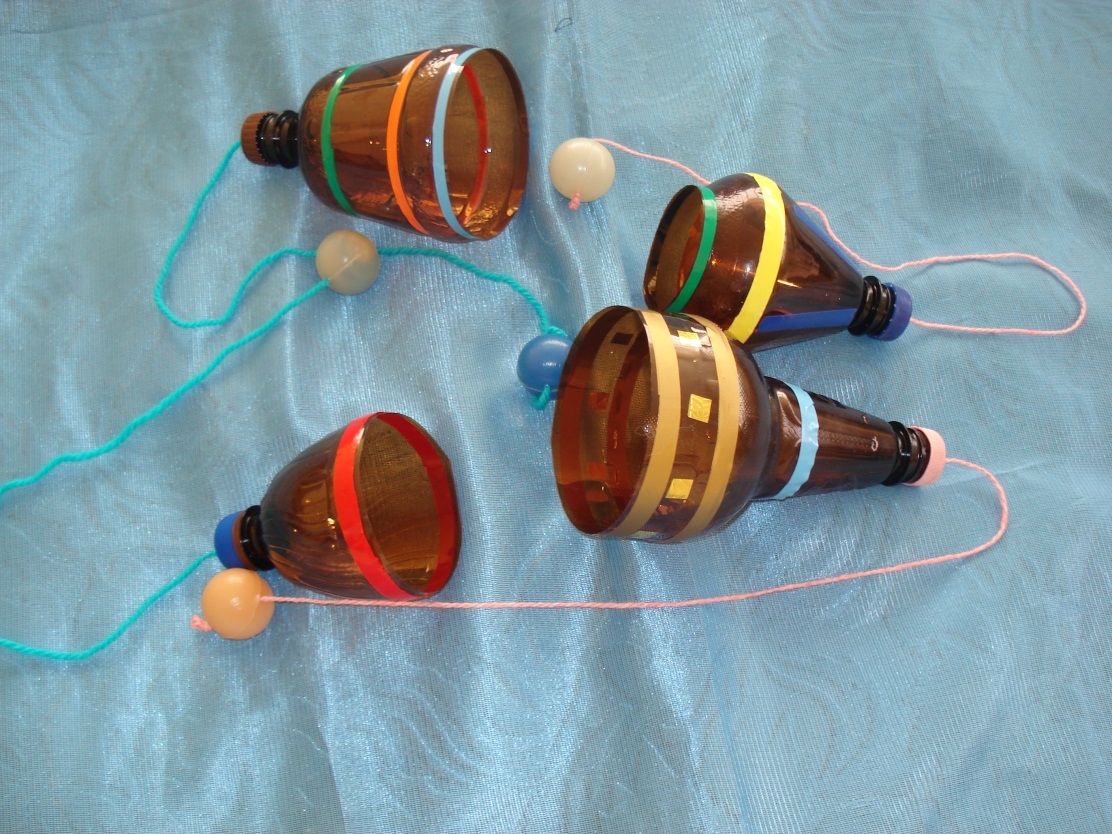 Развитие координации движений, ОВД.
Гантели
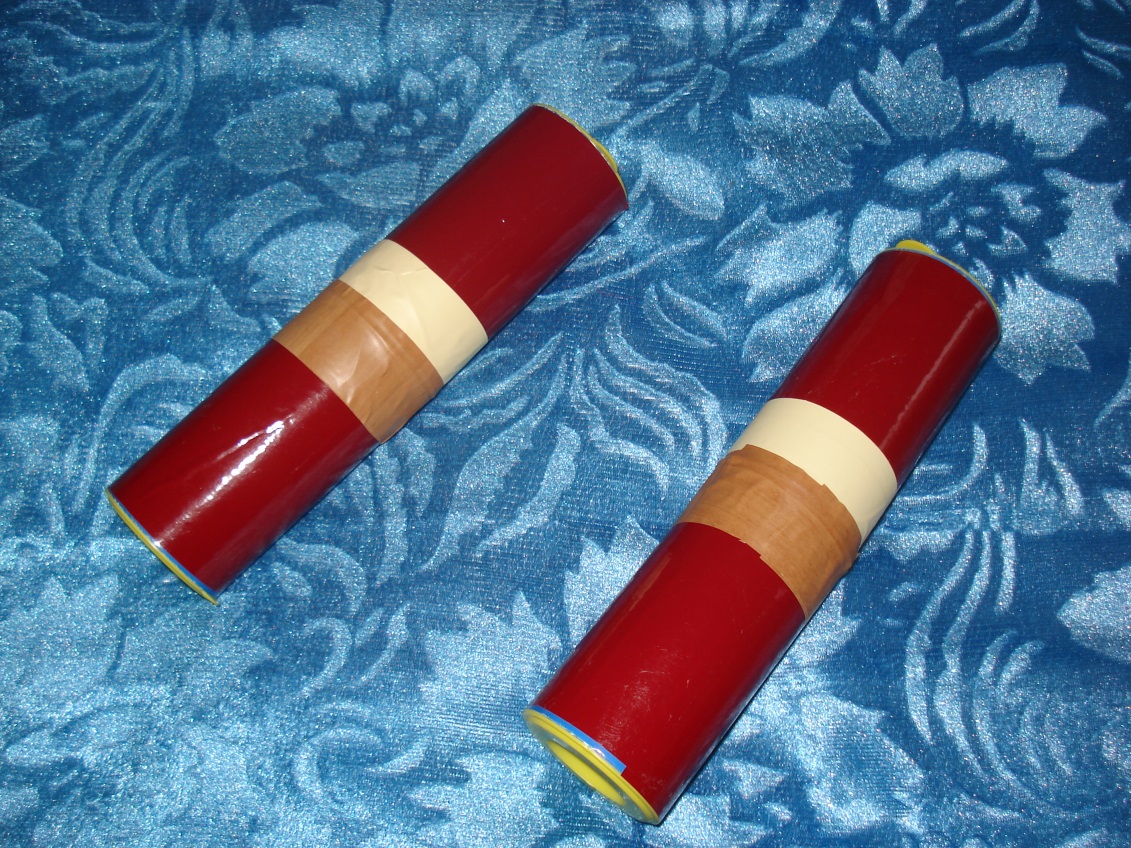 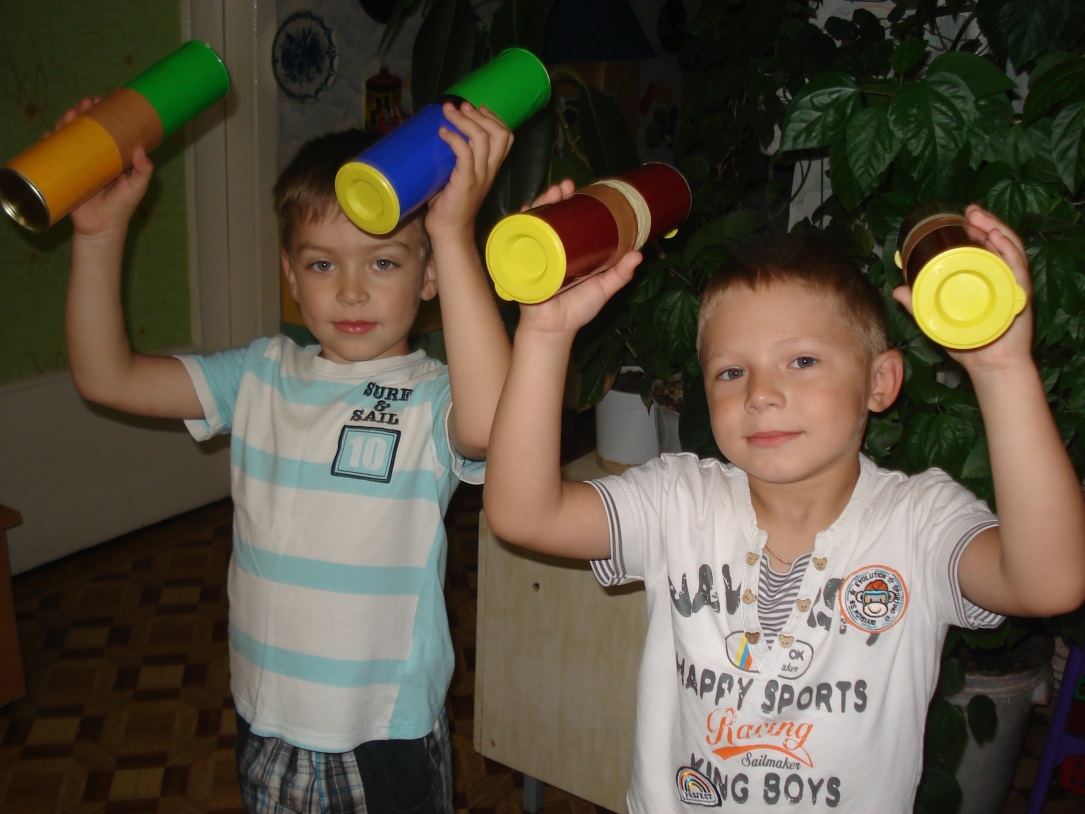 Развитие ОВД, силы, ловкости.
Весёлые пенёчки
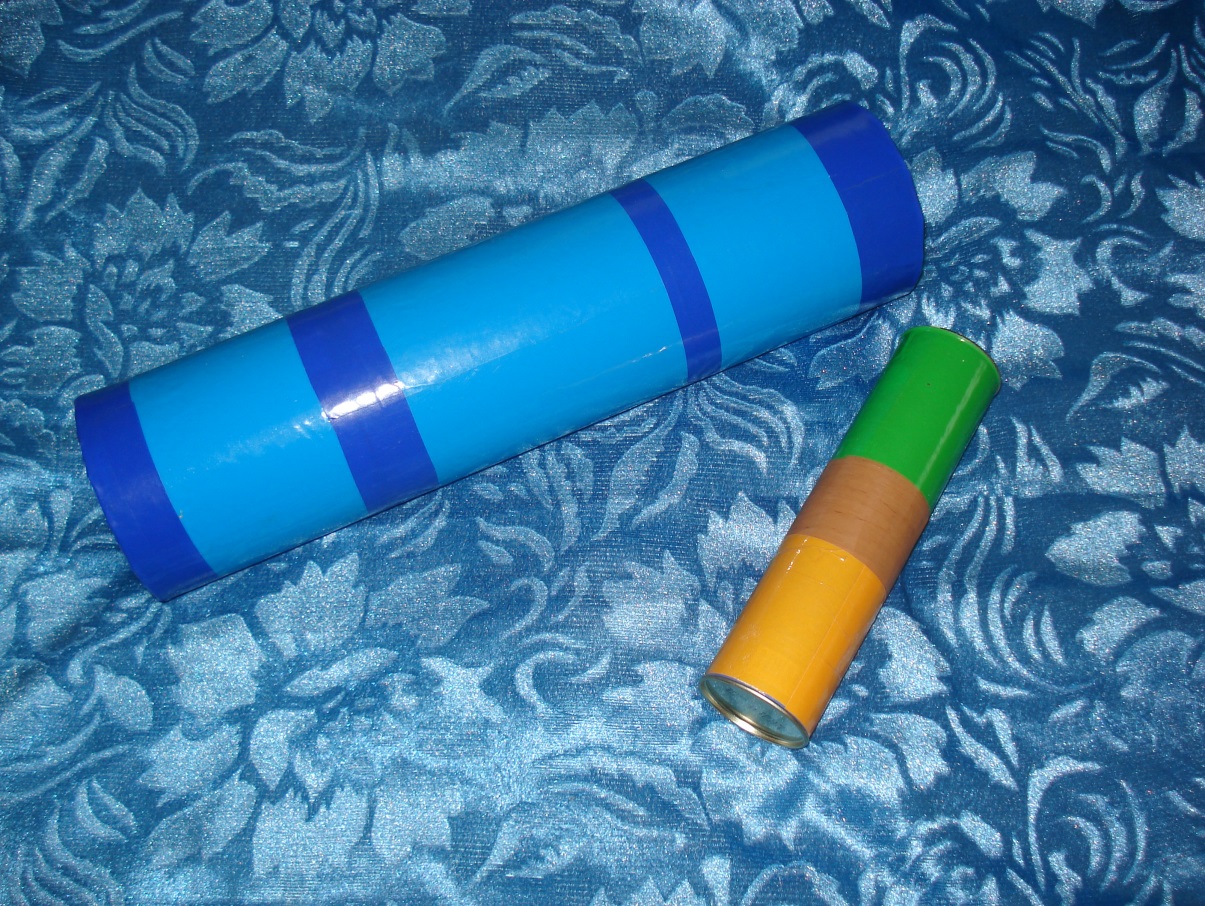 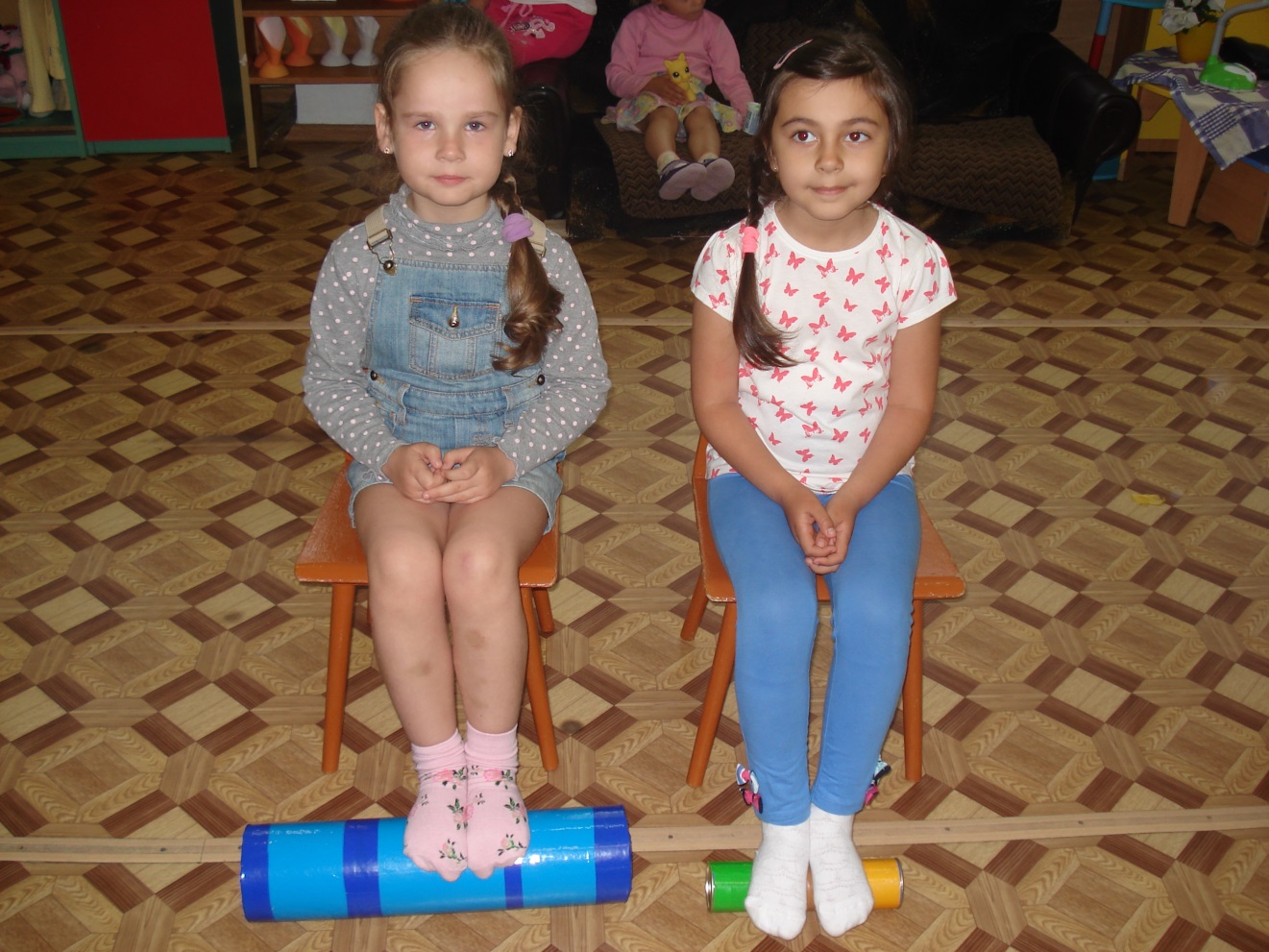 Профилактика плоскостопия. Релаксация.
Кегли

Развитие глазомера, ловкости.
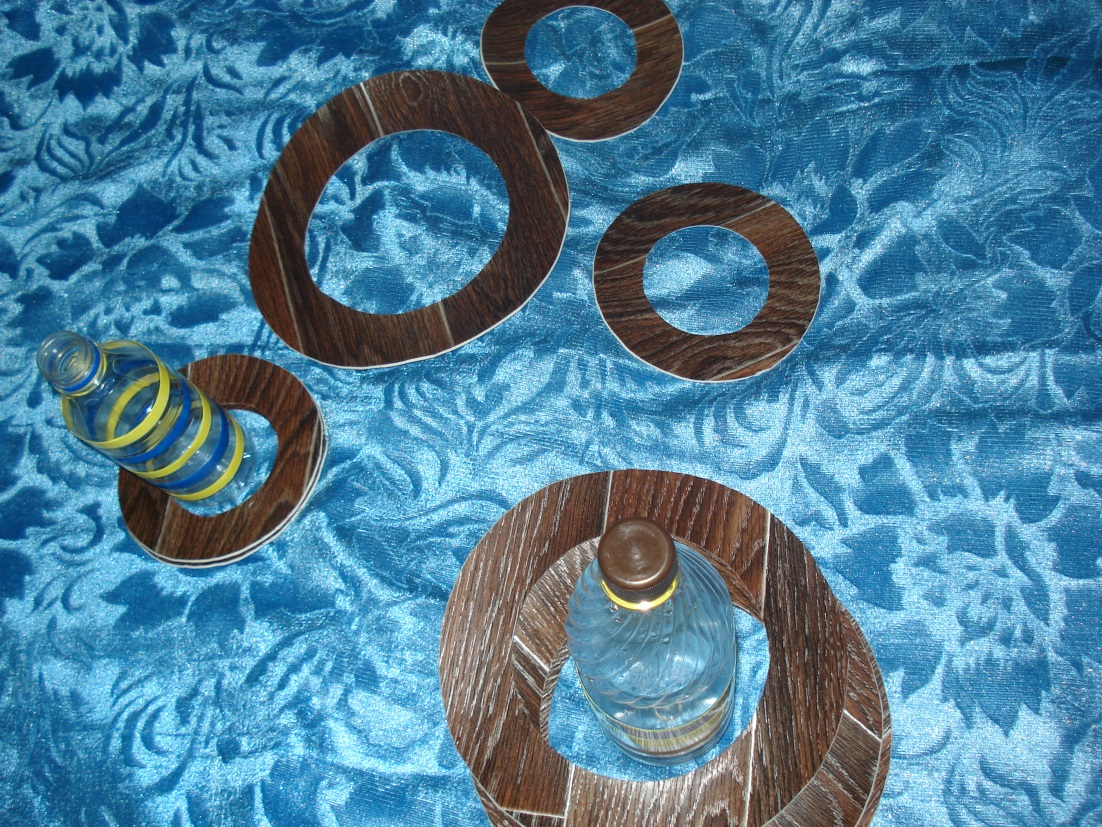 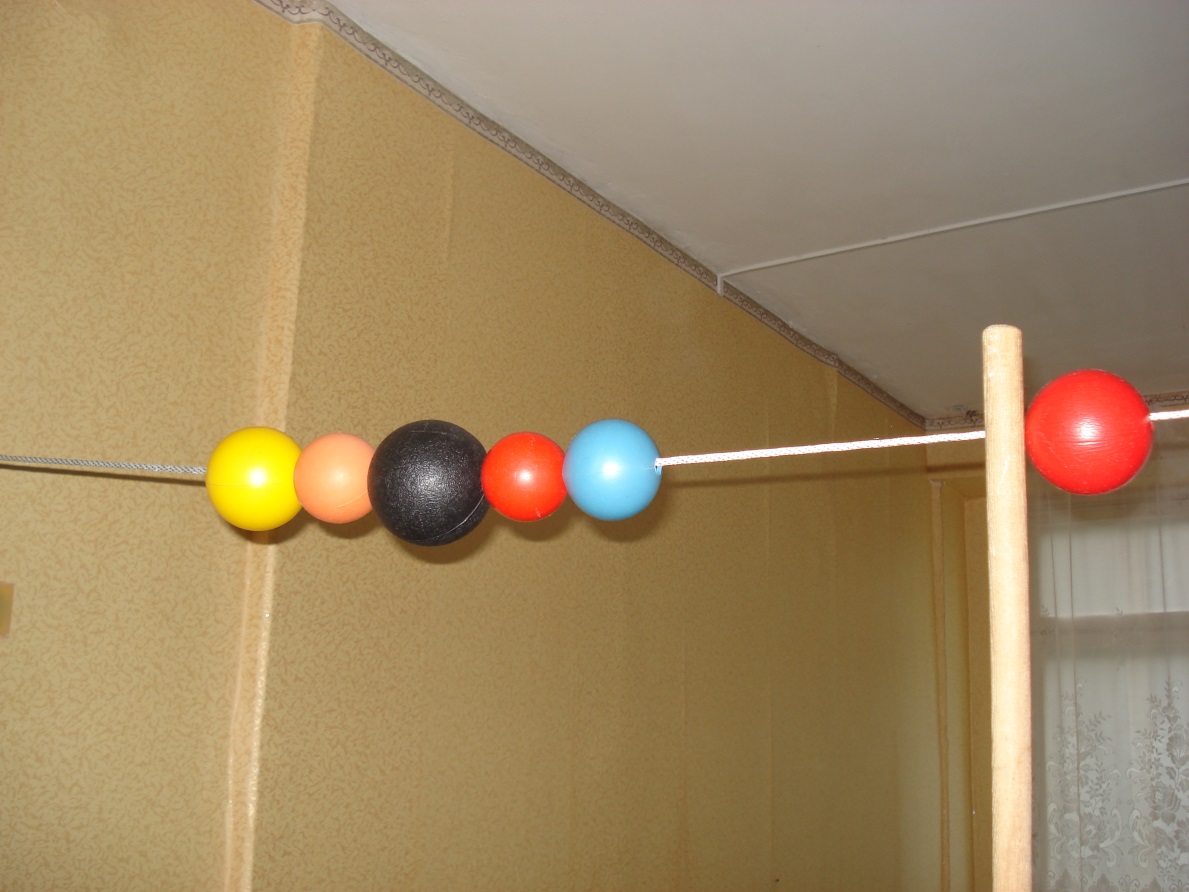 Весёлые
        шарики

Развитие осанки, координации движений.
Снегоступы
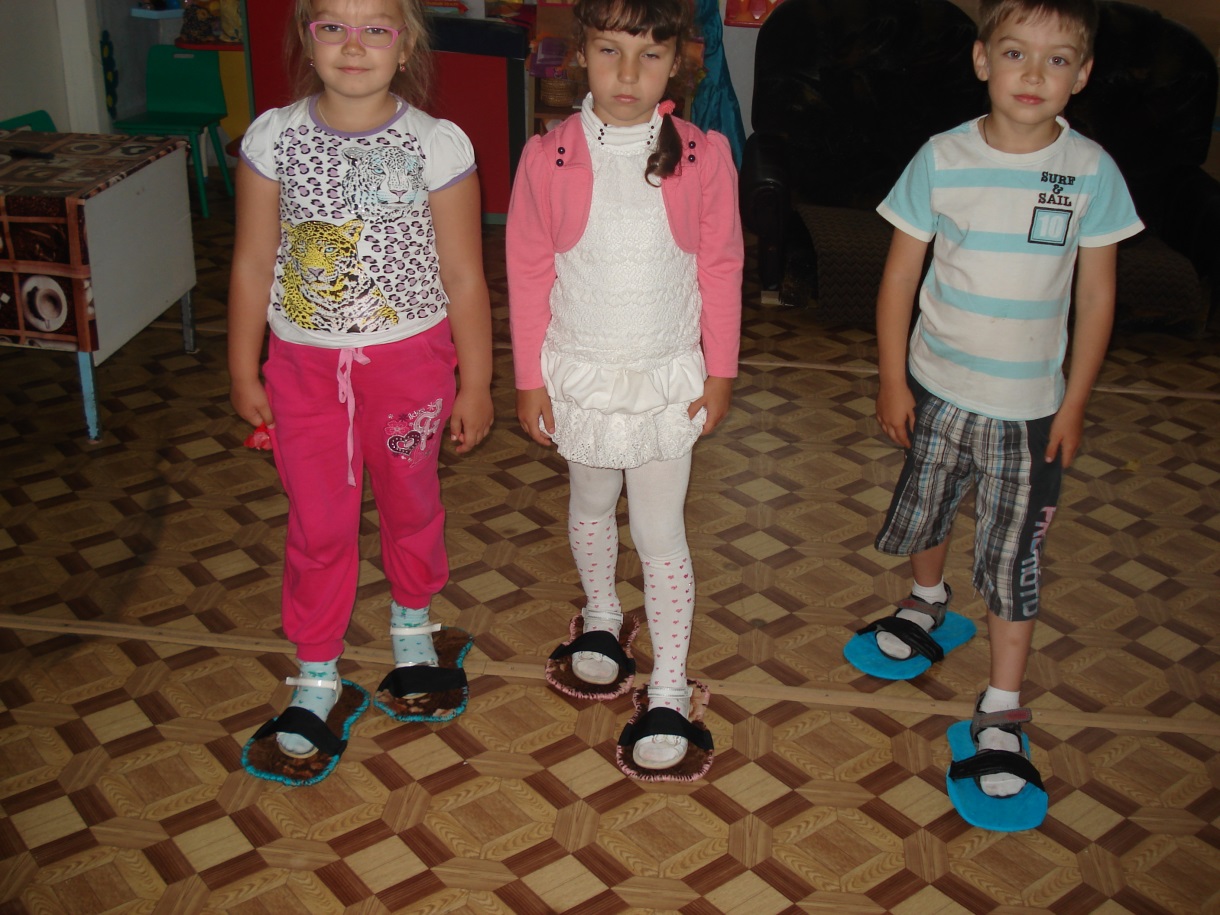 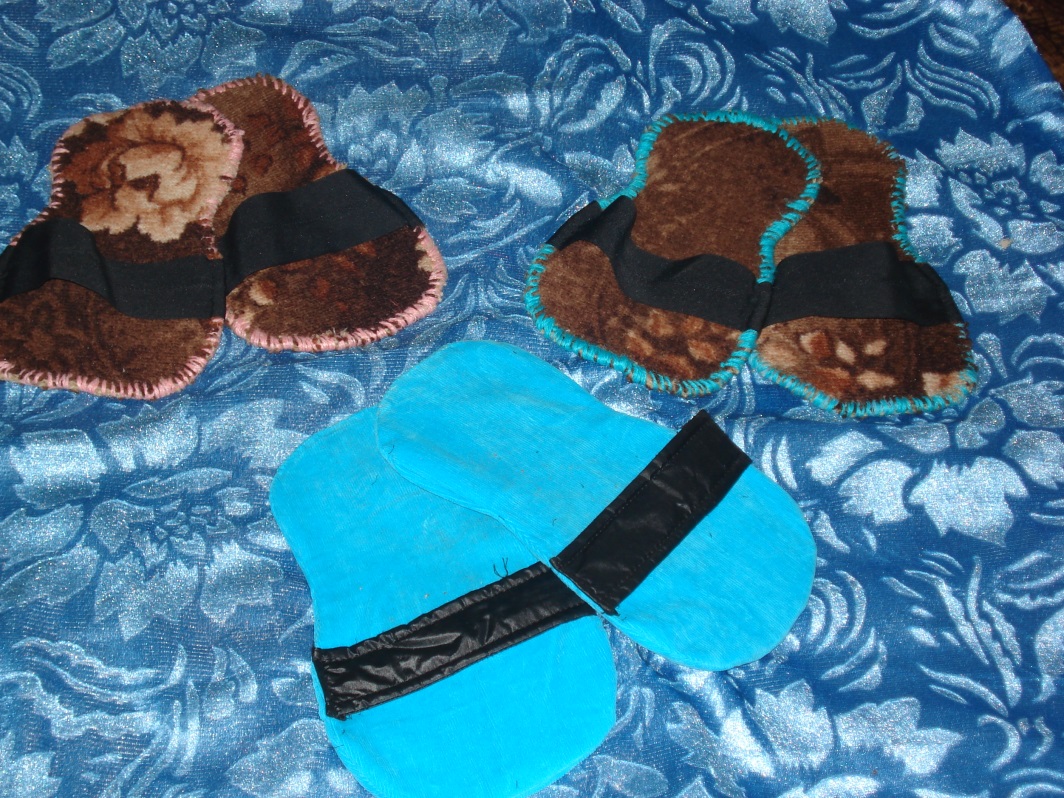 Развитие двигательной активности.
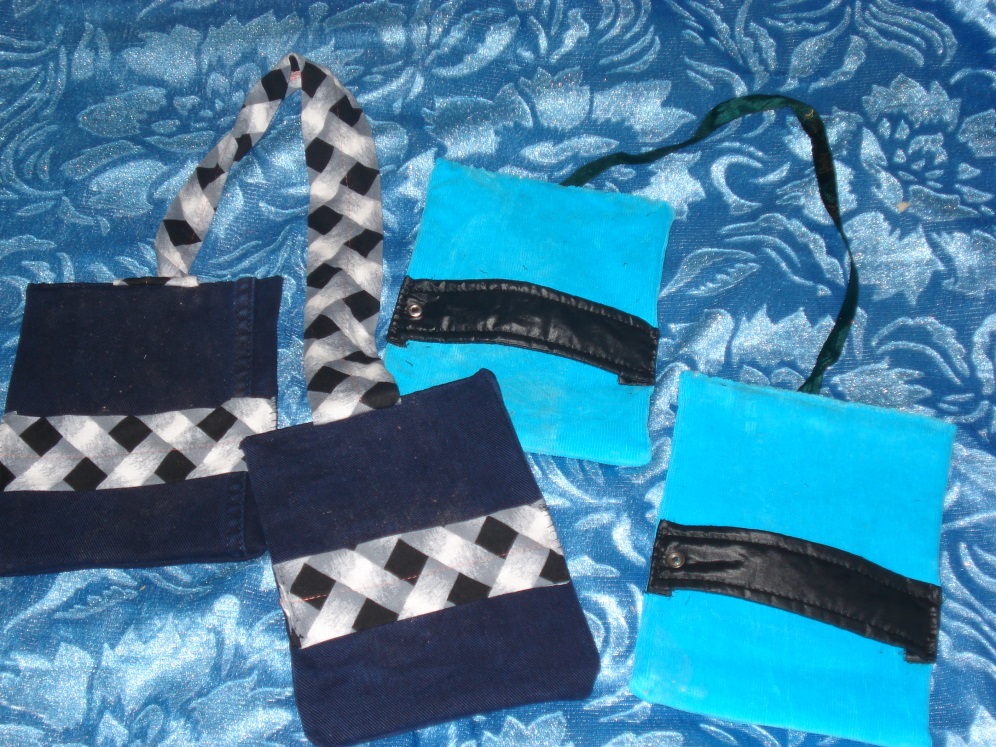 Снегоступы с фиксаторами
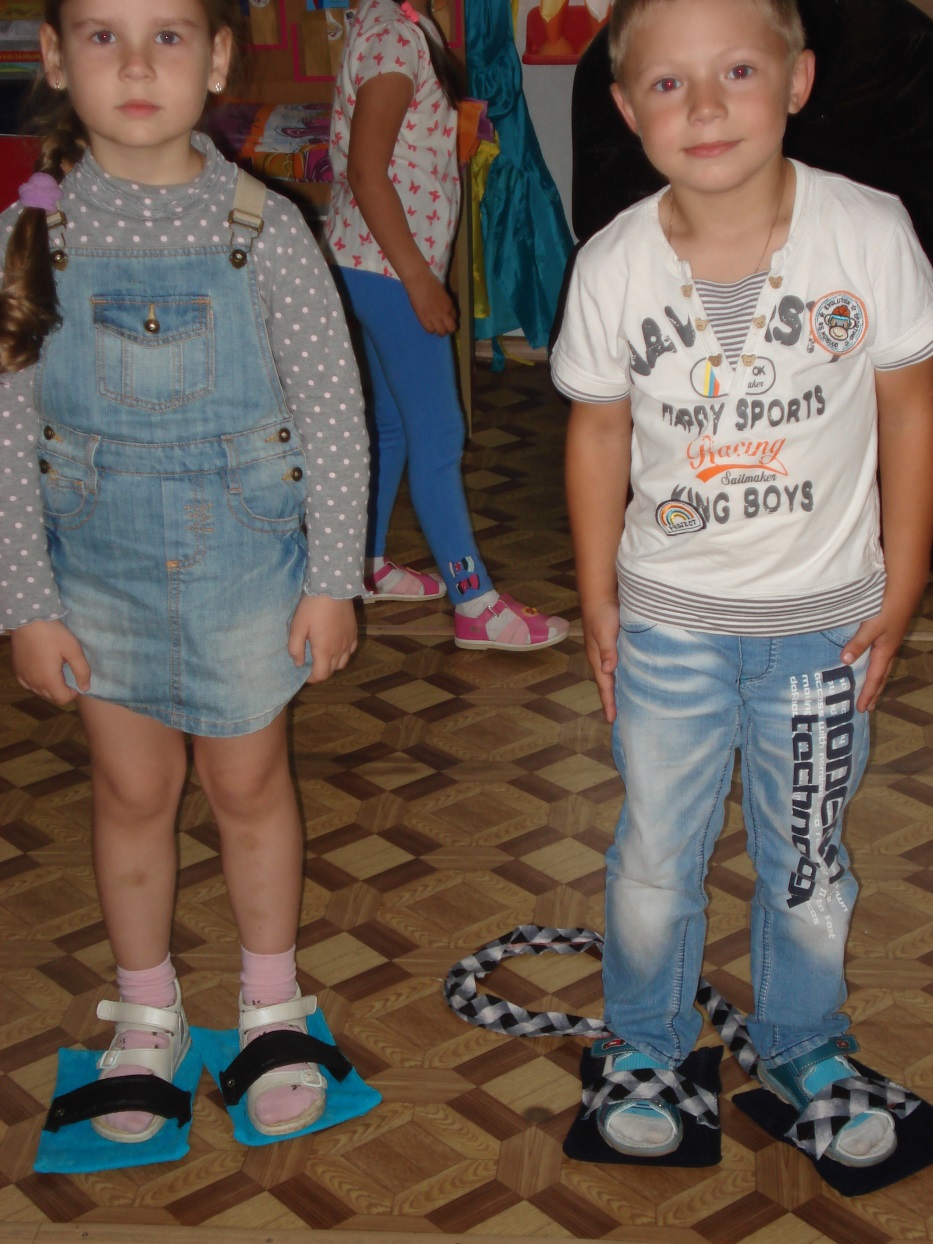 Развитие двигательной активности.
[Speaker Notes: ммммм]
Лабиринт
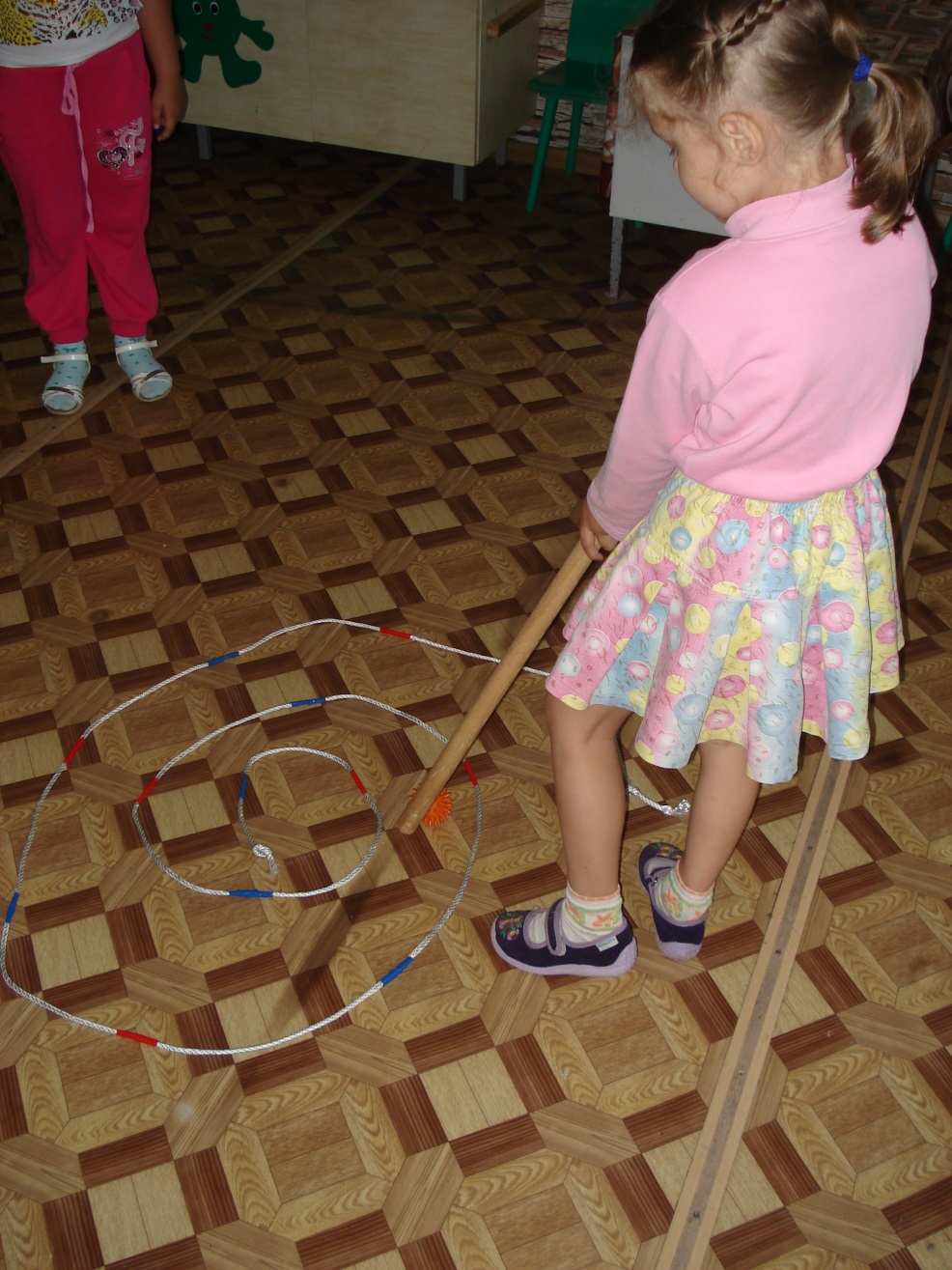 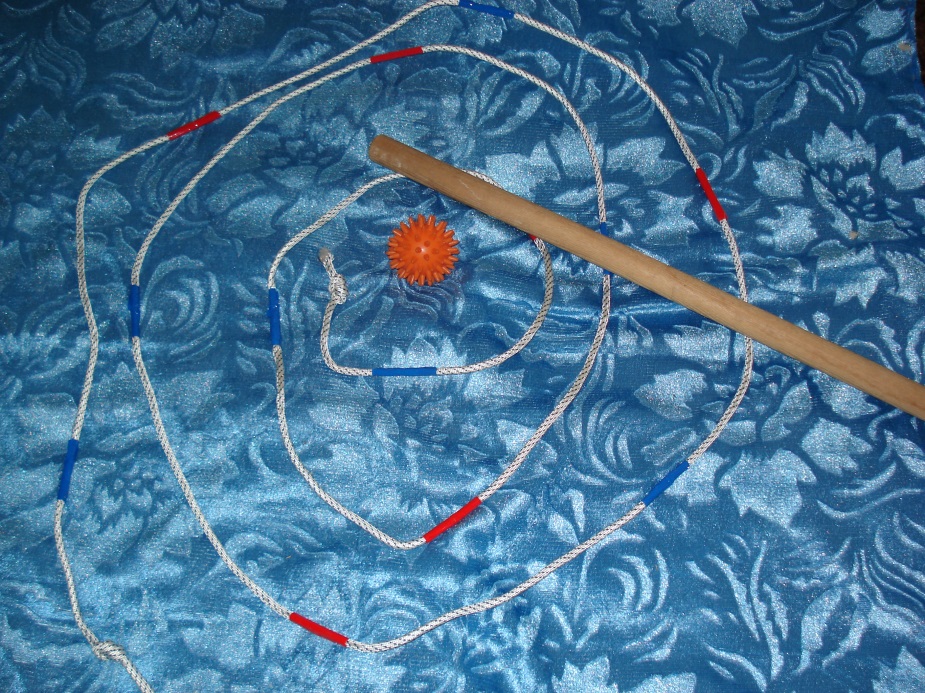 Развитие глазомера.
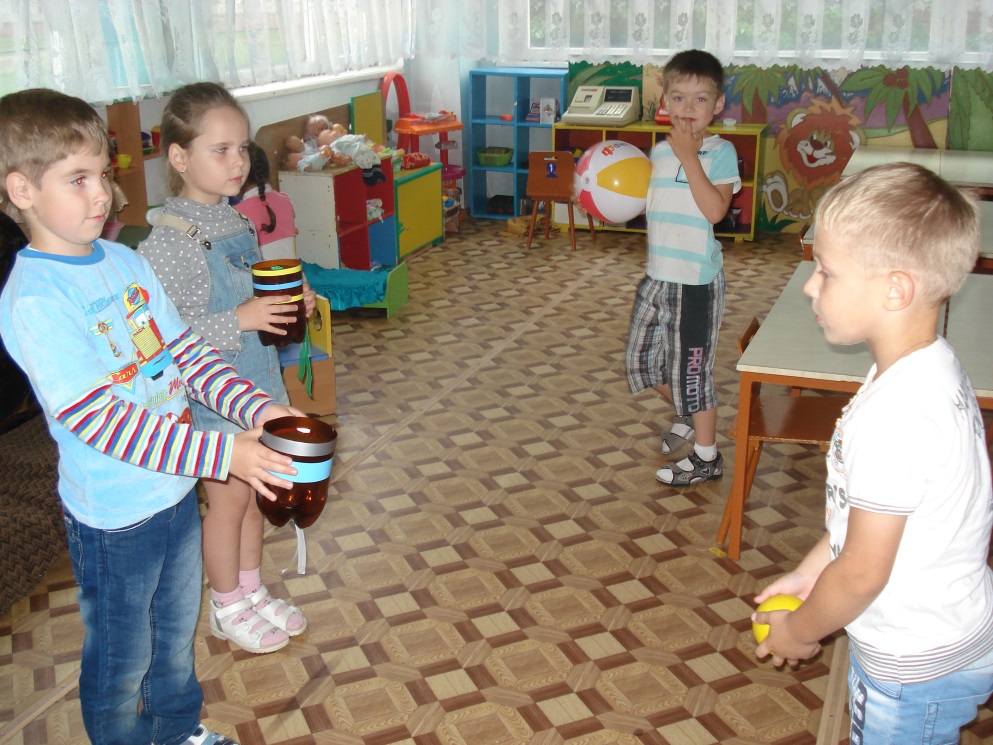 Корзина

Развитие меткости,ловкости,координации движений.
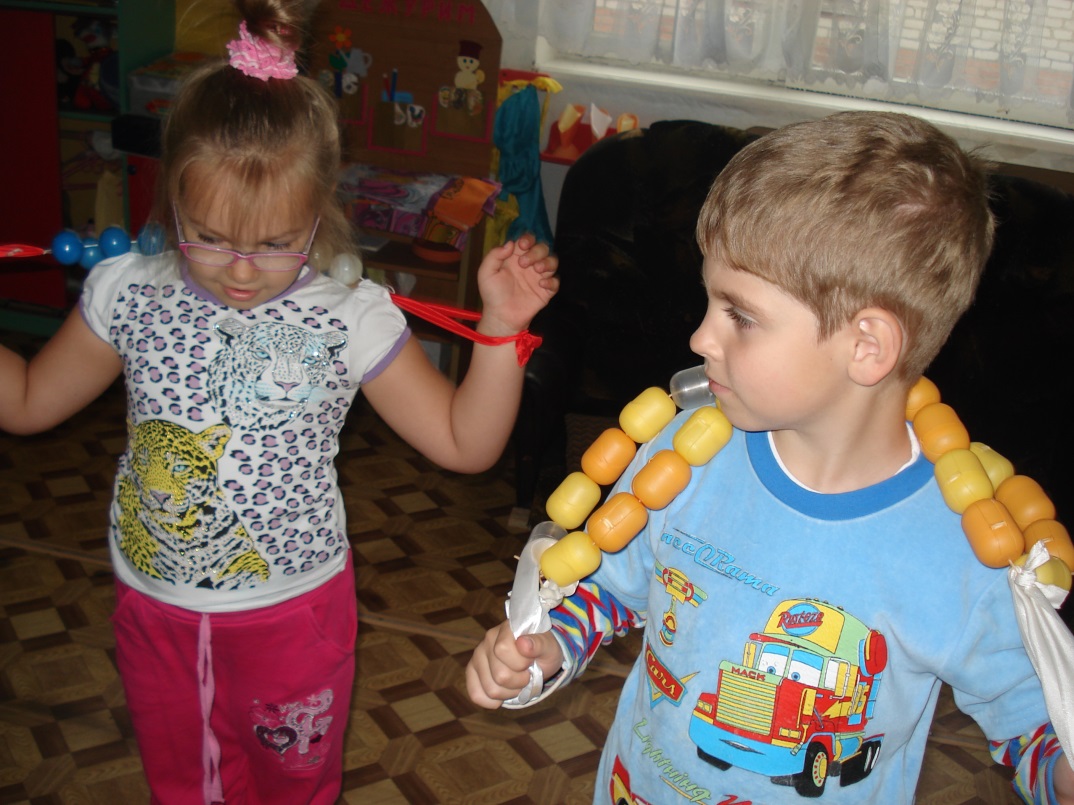 Массажор


Координация осанки.
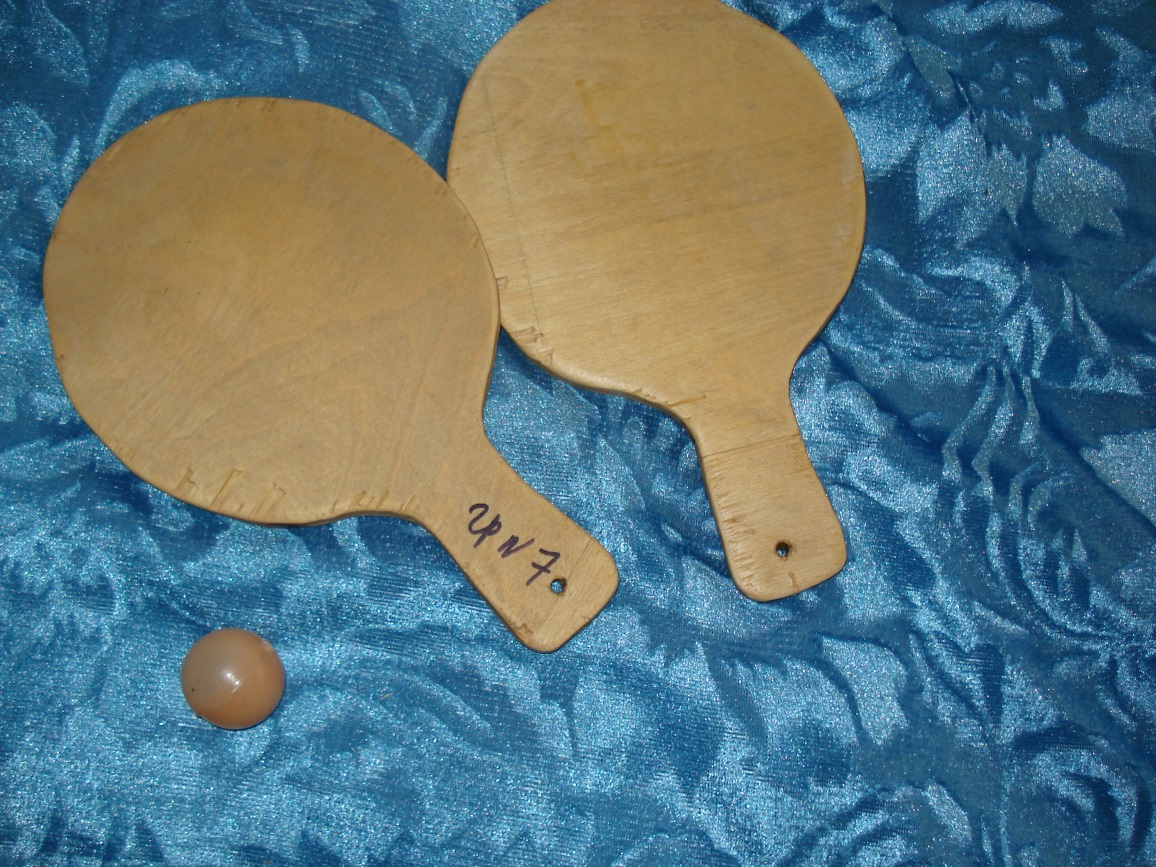 Настольный
     теннис
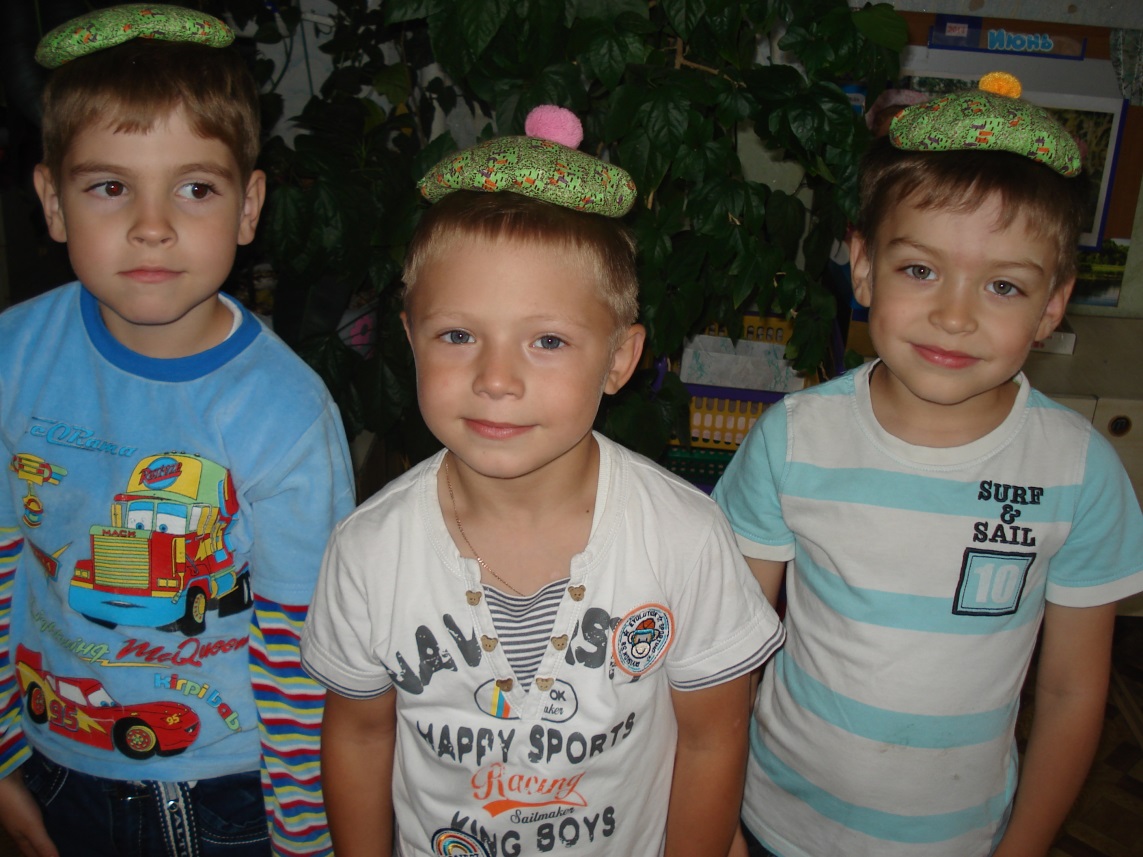 Солевые мешочки
Спасибо за внимание!